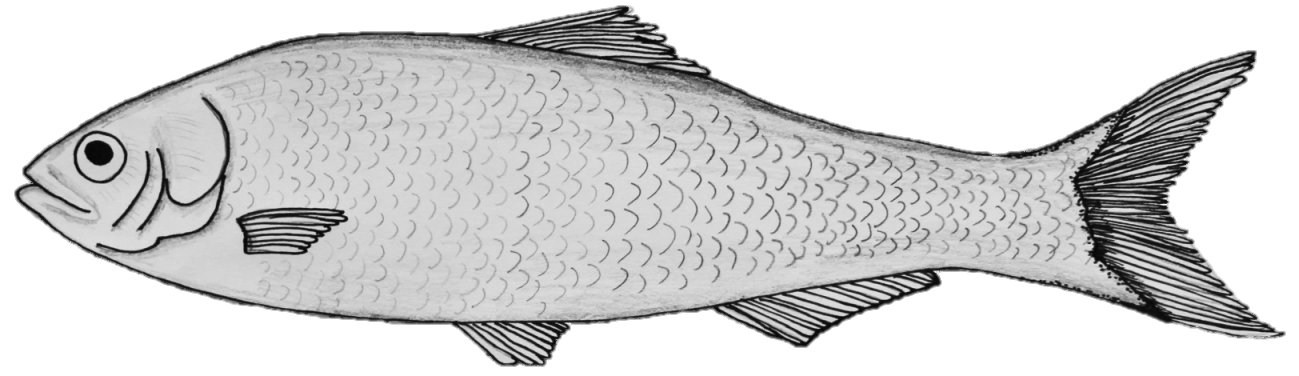 Zitierhinweis: Berkemeier, A. u. Projektteam (2016): Seiteneinsteiger _ Fische - Visualisierung. Aus: Werkstattmaterialien zur Schreibförderung. Verfügbar unter: https://www.ph-heidelberg.de/sachtexte-schreiben.html
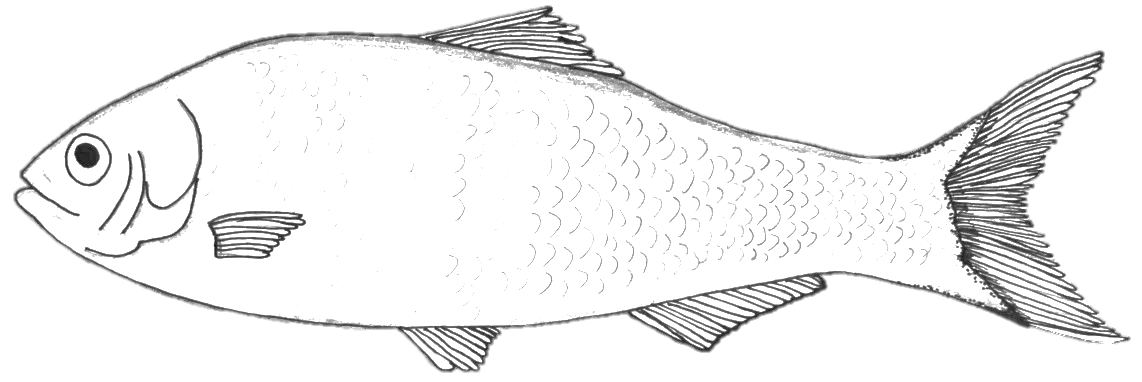 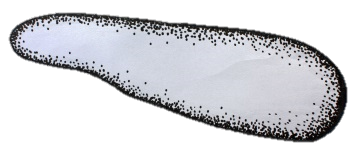 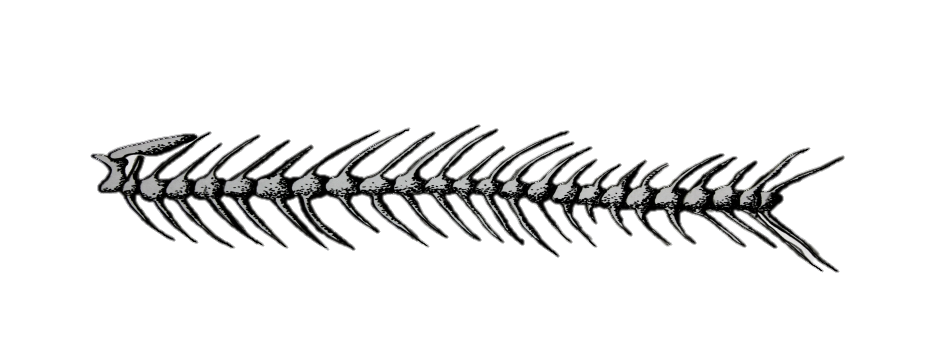 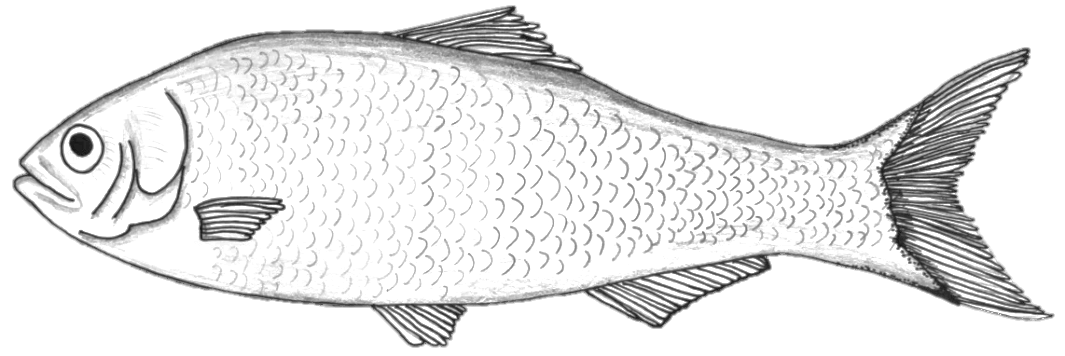 Zitierhinweis: Berkemeier, A. u. Projektteam (2016): Seiteneinsteiger _ Fische - Visualisierung. Aus: Werkstattmaterialien zur Schreibförderung. Verfügbar unter: https://www.ph-heidelberg.de/sachtexte-schreiben.html
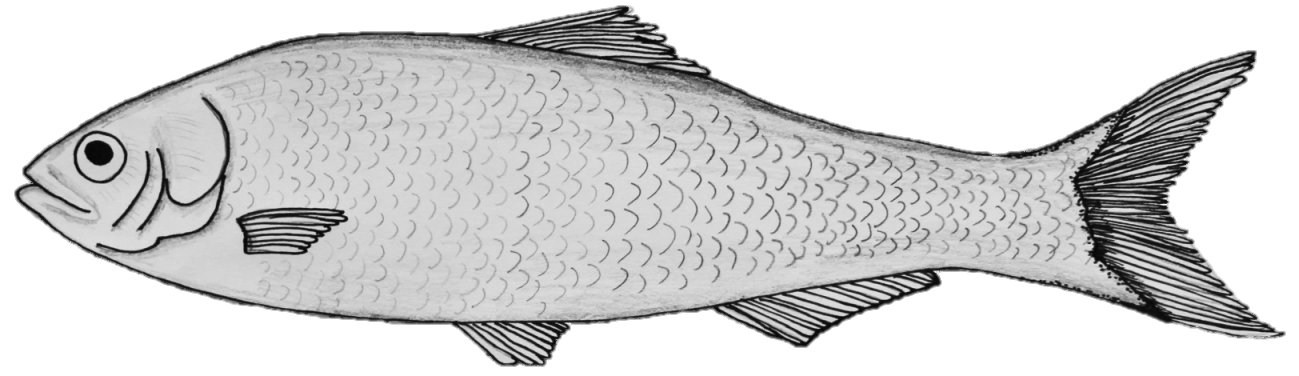 Zitierhinweis: Berkemeier, A. u. Projektteam (2016): Seiteneinsteiger _ Fische - Visualisierung. Aus: Werkstattmaterialien zur Schreibförderung. Verfügbar unter: https://www.ph-heidelberg.de/sachtexte-schreiben.html
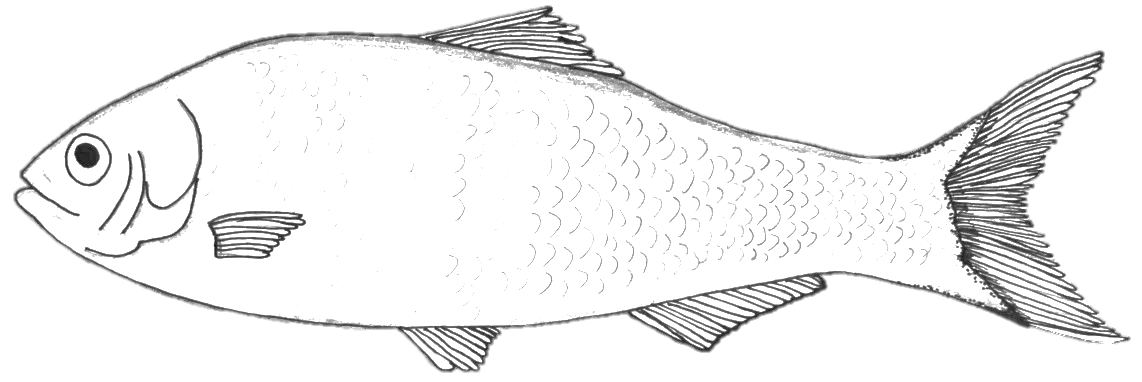 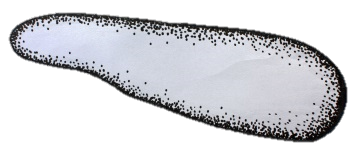 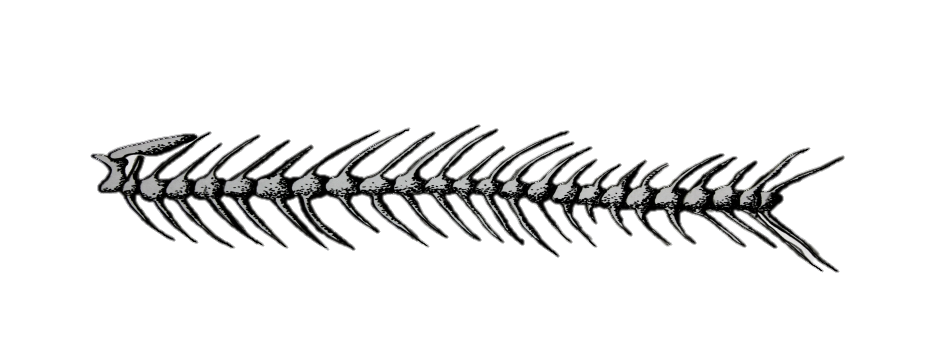 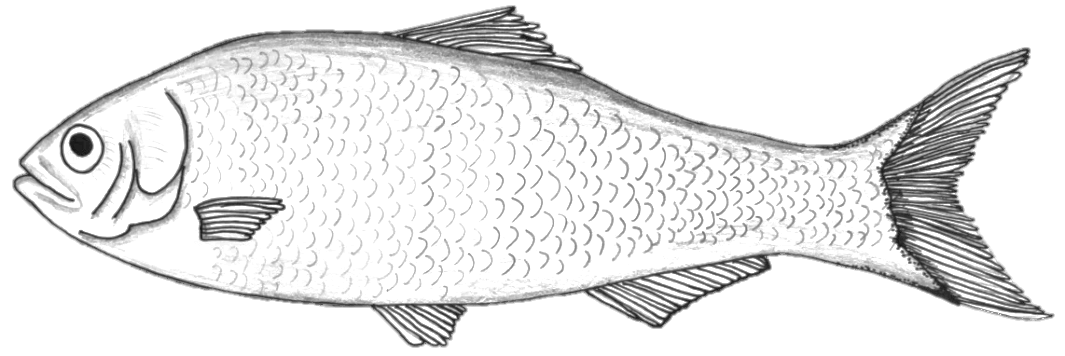 Zitierhinweis: Berkemeier, A. u. Projektteam (2016): Seiteneinsteiger _ Fische - Visualisierung. Aus: Werkstattmaterialien zur Schreibförderung. Verfügbar unter: https://www.ph-heidelberg.de/sachtexte-schreiben.html